Расцвет и закат Карфагена
Выполнил учащийся 10 класса 
Овчаров ФедорРуководитель проекта:
Юшина Елена Анатольевна
Содержание:
Расцвет Финикии.
Основание Карфагена.
Начало чеканки монет в Карфагене.
Первая Пуническая война.
Восстания наемников.
Завоевание южной Иберии.
Вторая Пуническая война.
Реформы Ганнибала.
Закат Карфагена.
Расцвет Финикии
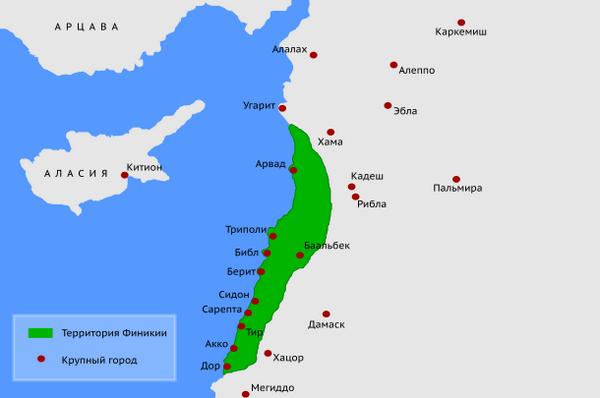 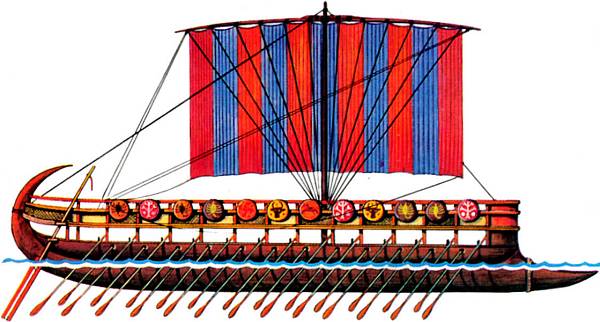 Торговые маршруты Финикийских мореплавателей
Основание Карфагена
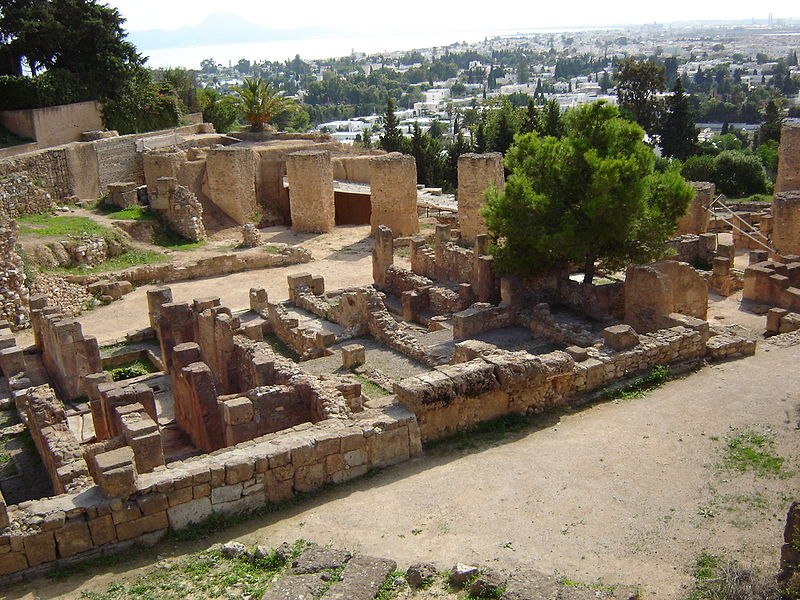 Основание Карфагена
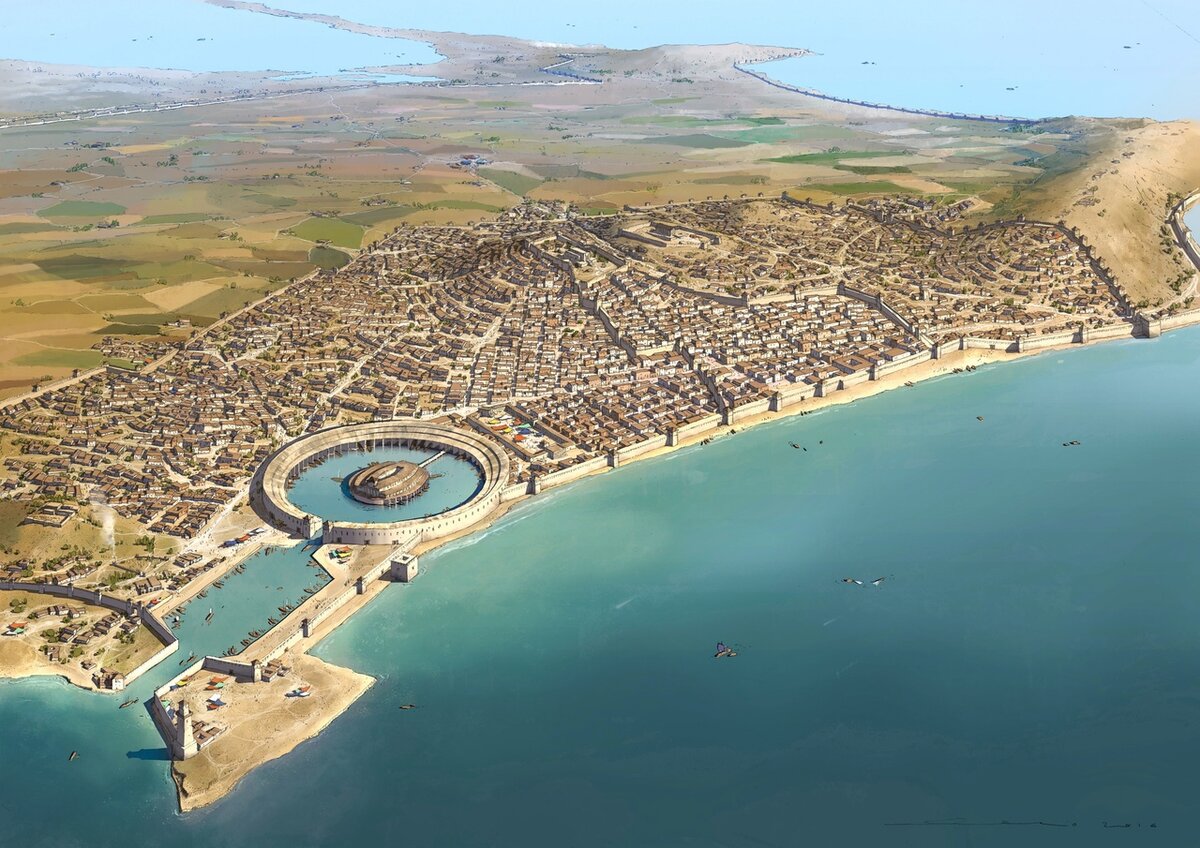 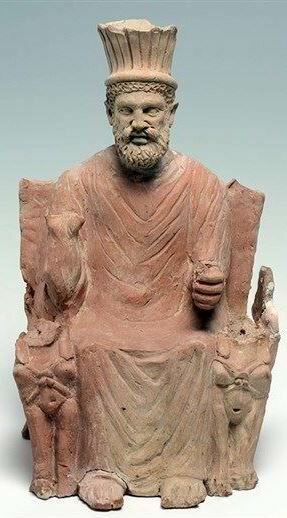 Богиня Танит
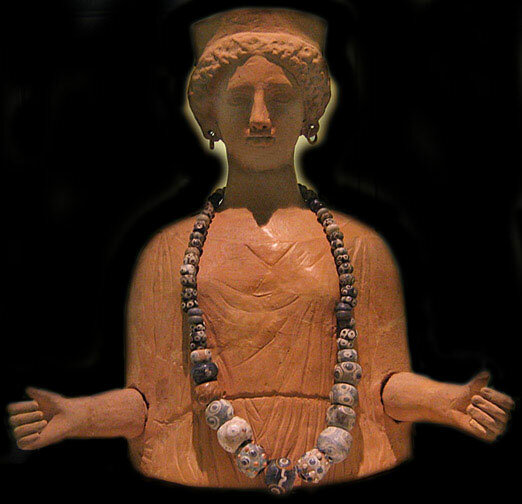 Баал-Хаммон
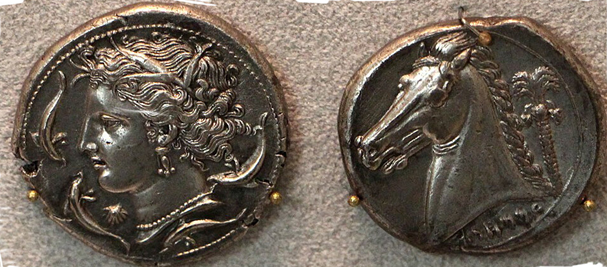 Сицилийско-пунические монеты
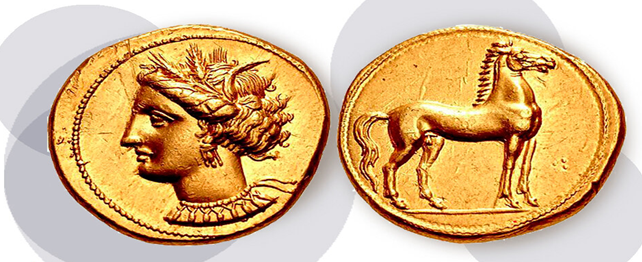 Золотые монеты
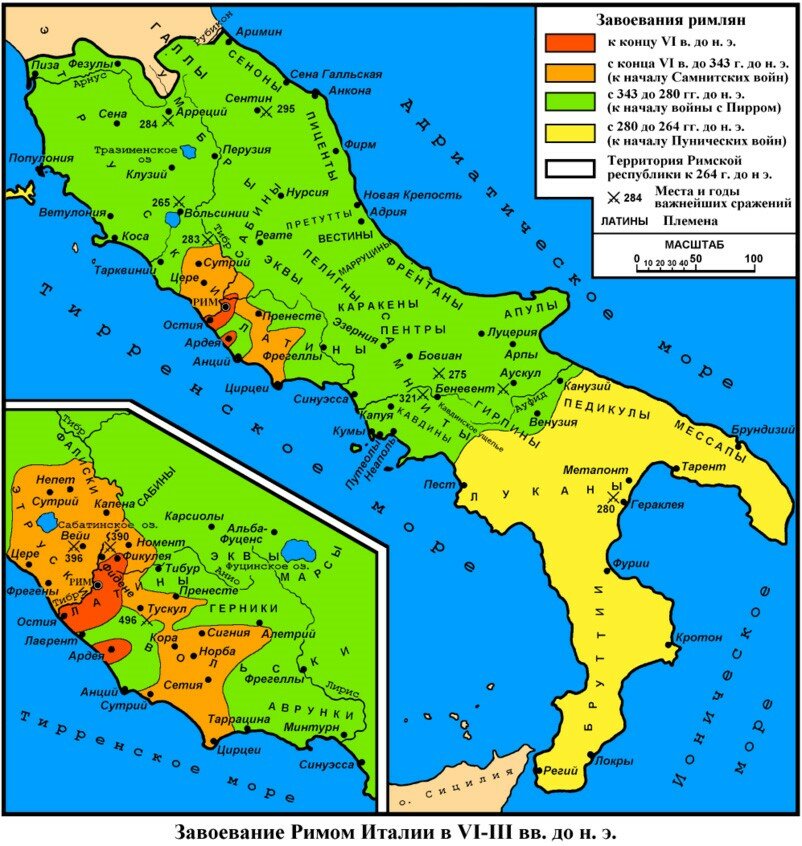 Завоевание Римом Италии
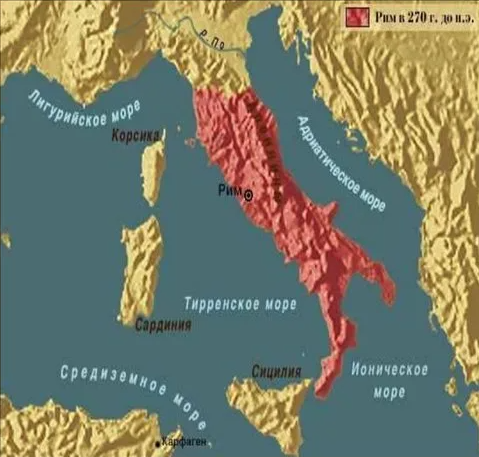 Первая Пуническая война
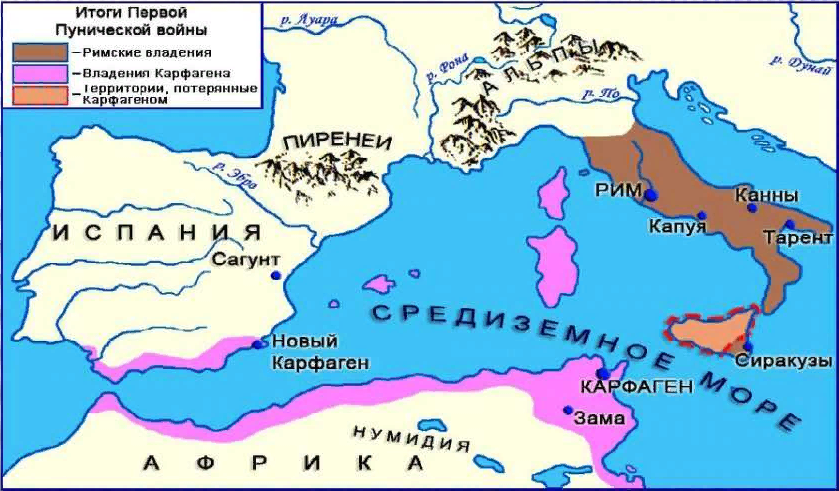 Гамилькар Барка (275−228 гг. до н. э.)
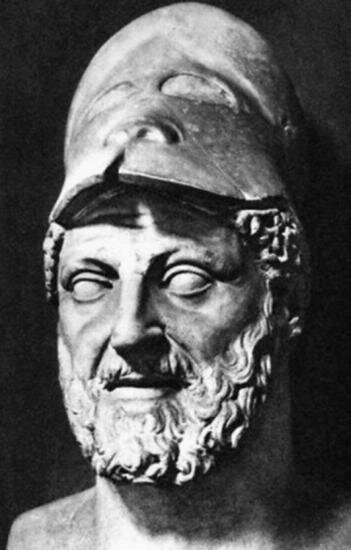 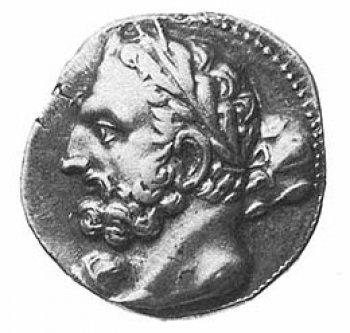 Восстания наемников
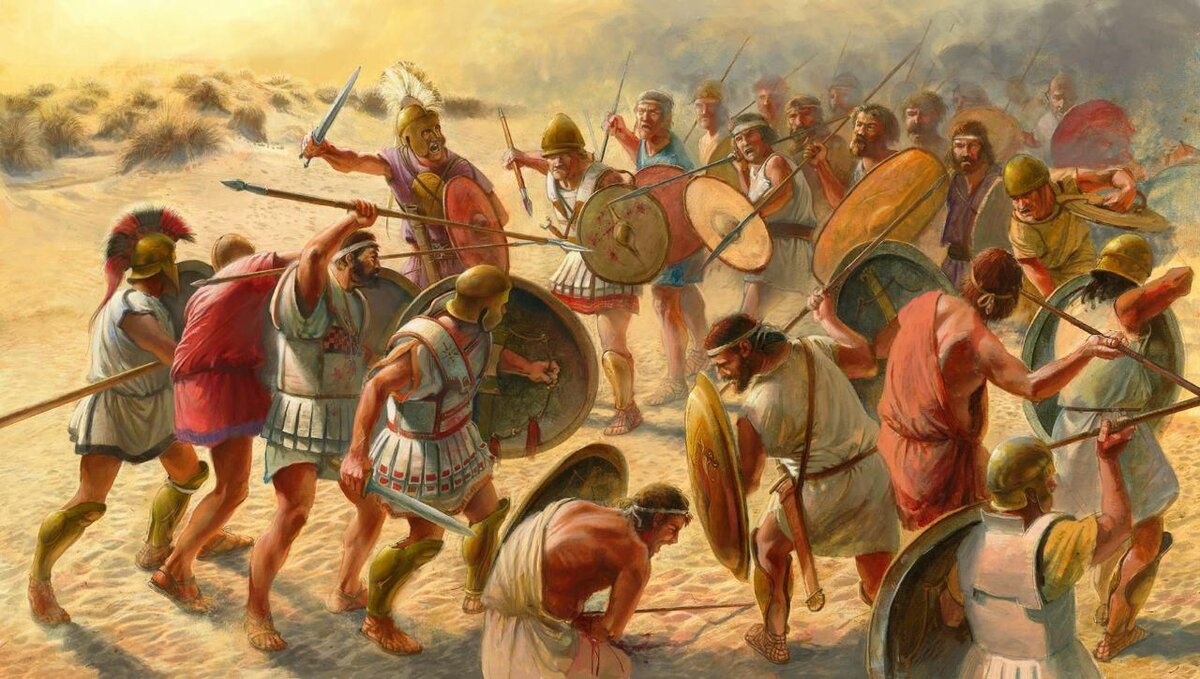 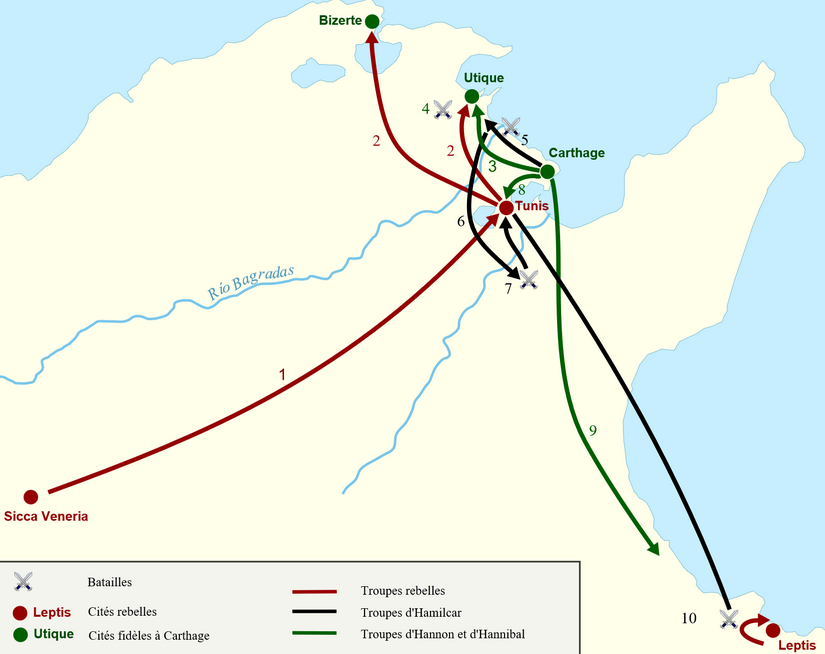 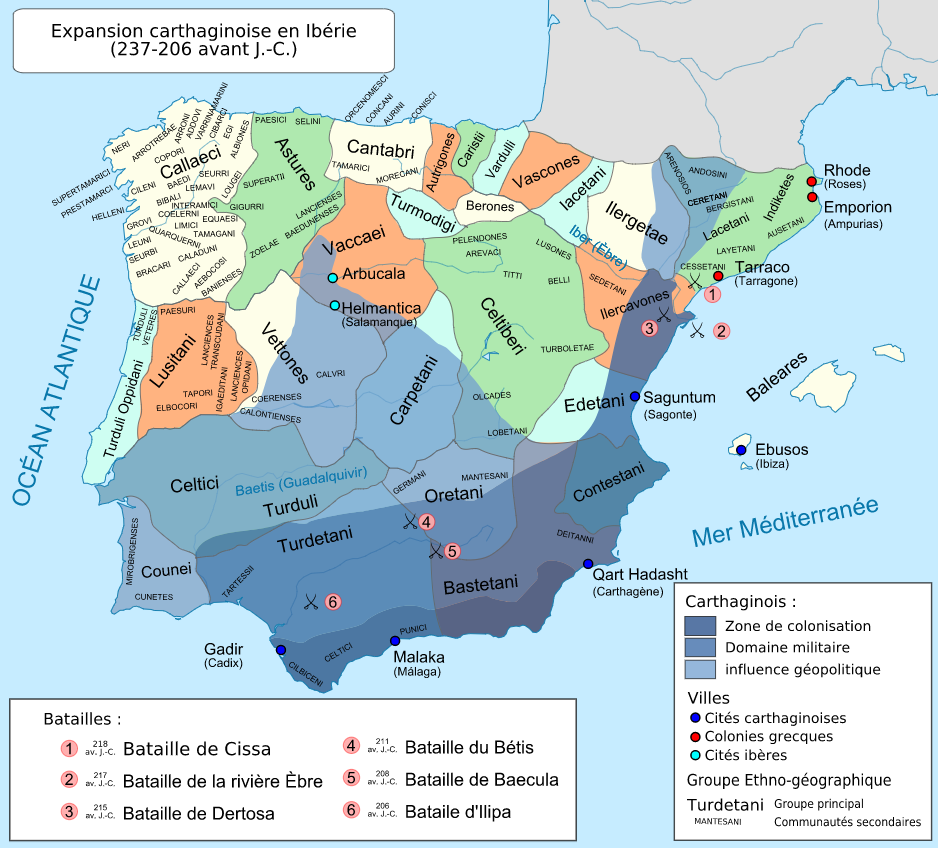 Ганнибал Барка  (247—183 до н. э.)
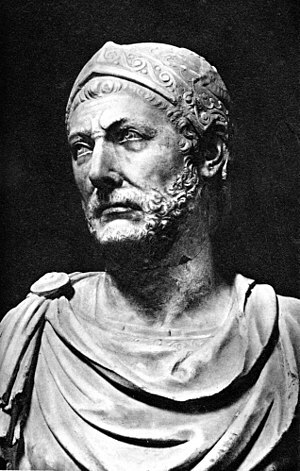 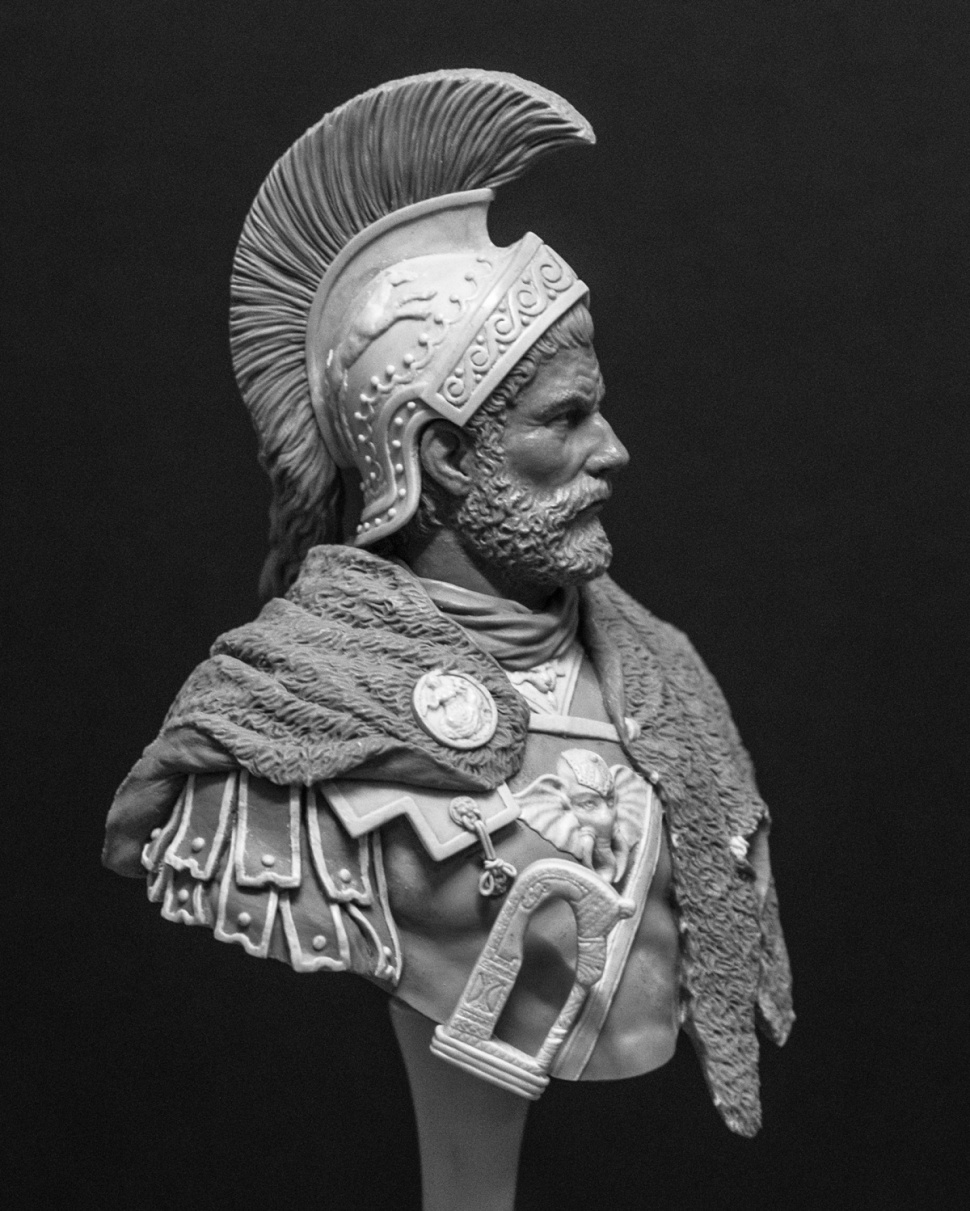 Вторая Пуническая война
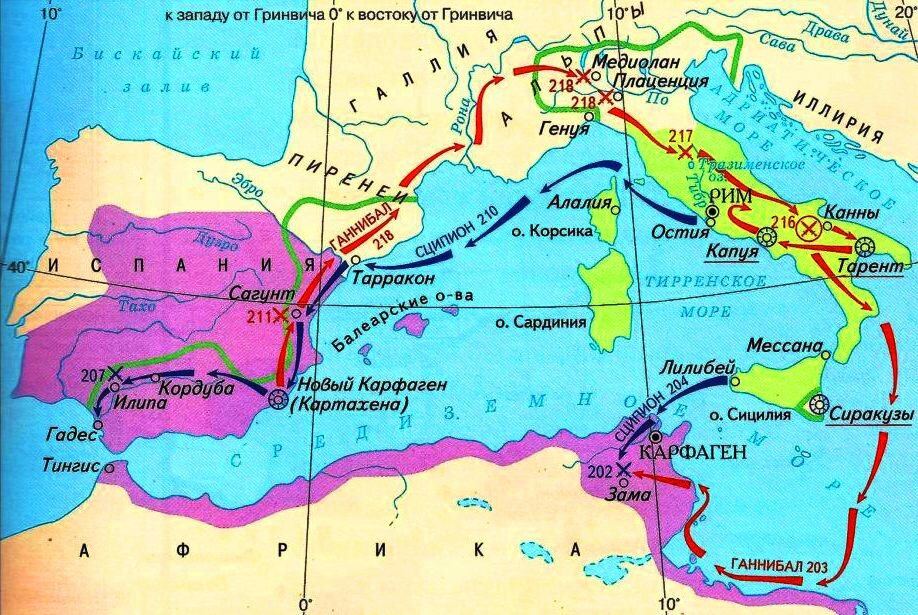 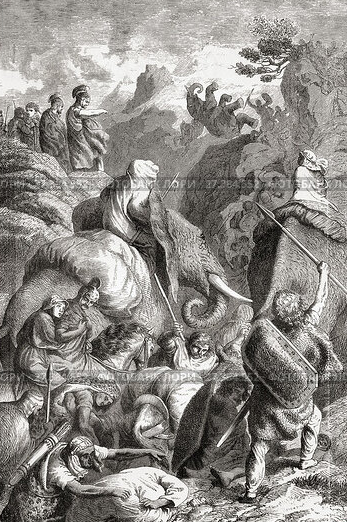 Переход Ганнибала через Альпы 
Марш Ганнибала через Альпийские горы считается одним из величайших военных достижений древности. Этот переход позволил карфагенянам начать войну на территории Римской республики совершенно внезапно для римлян.
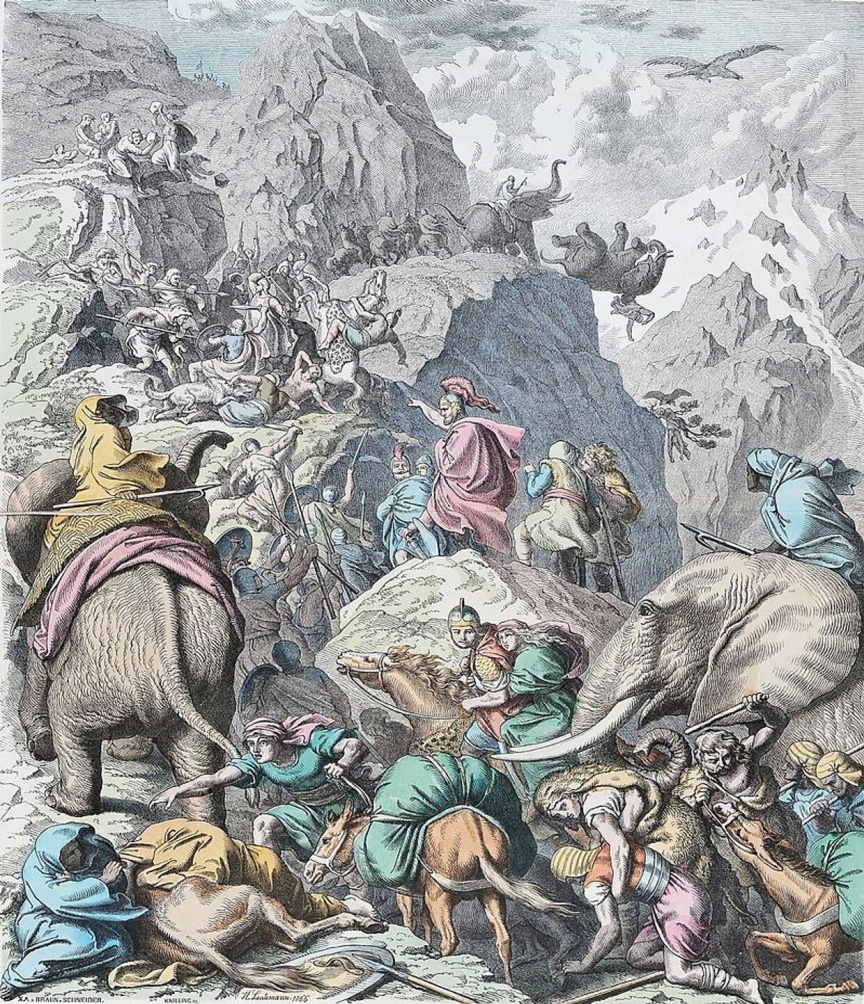 Большинство воинов Ганнибала — выходцы из Африки, для которых снег и ледяные глыбы были непривычными условиями. Потери были огромными: слоны срывались с горных обрывов, путь армии в любой момент мог преградить спустившийся с гор снежный оползень. Тем не менее переход был совершён.
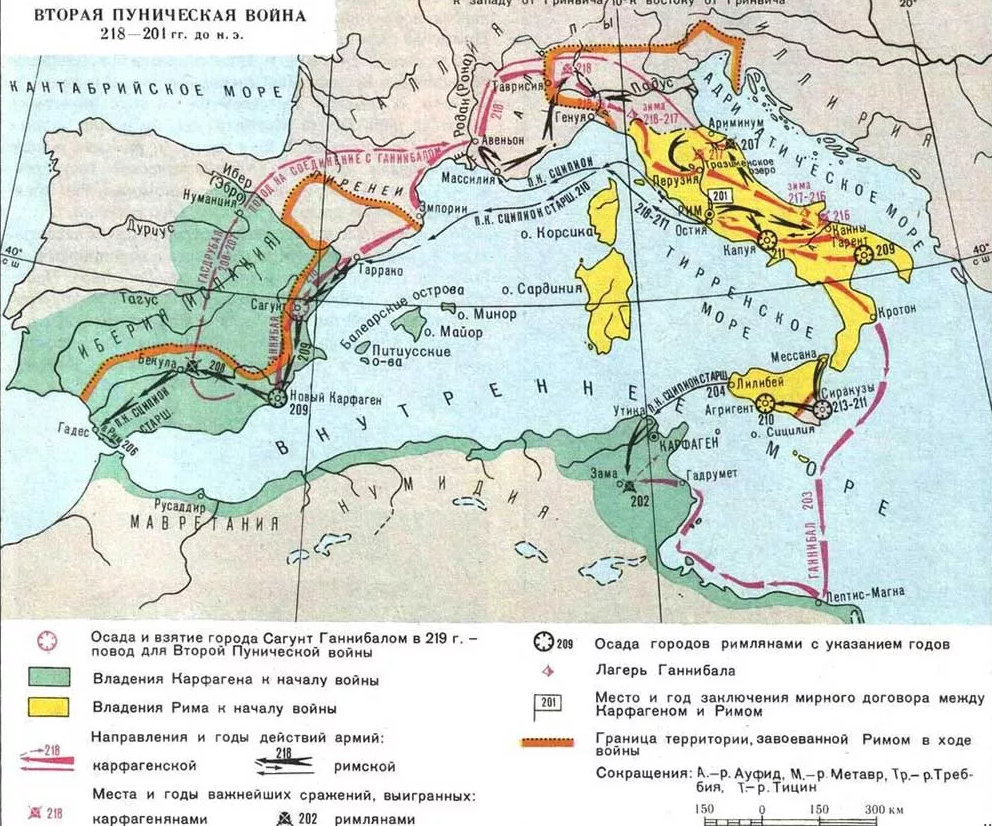 Битва при Каннах
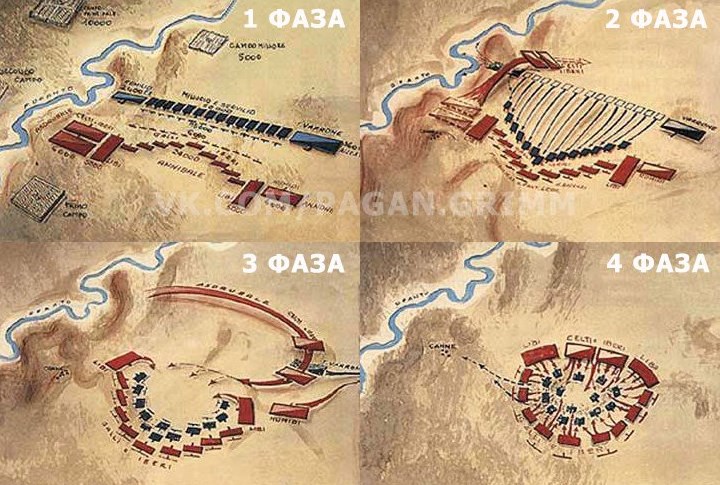 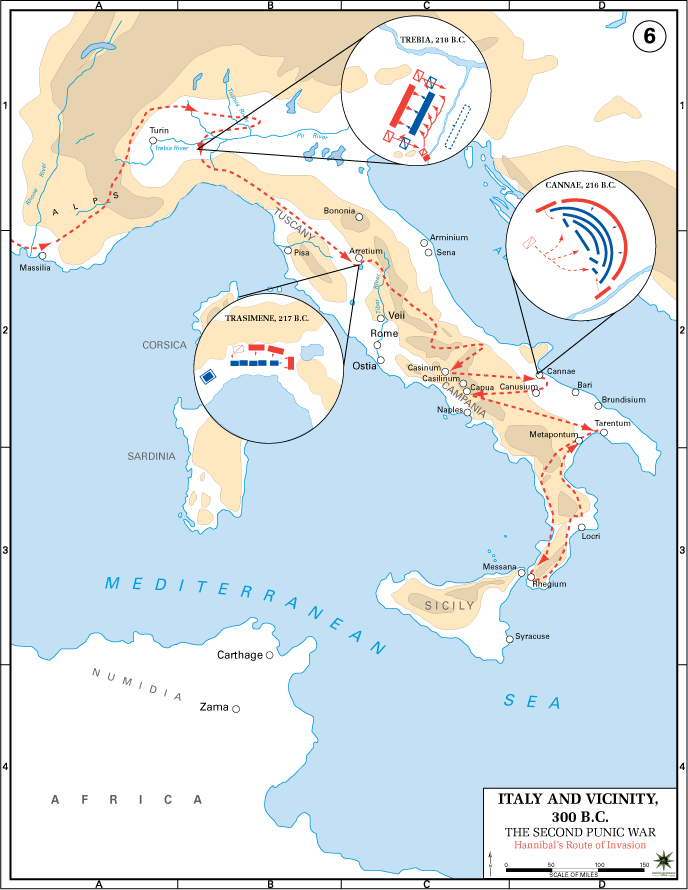 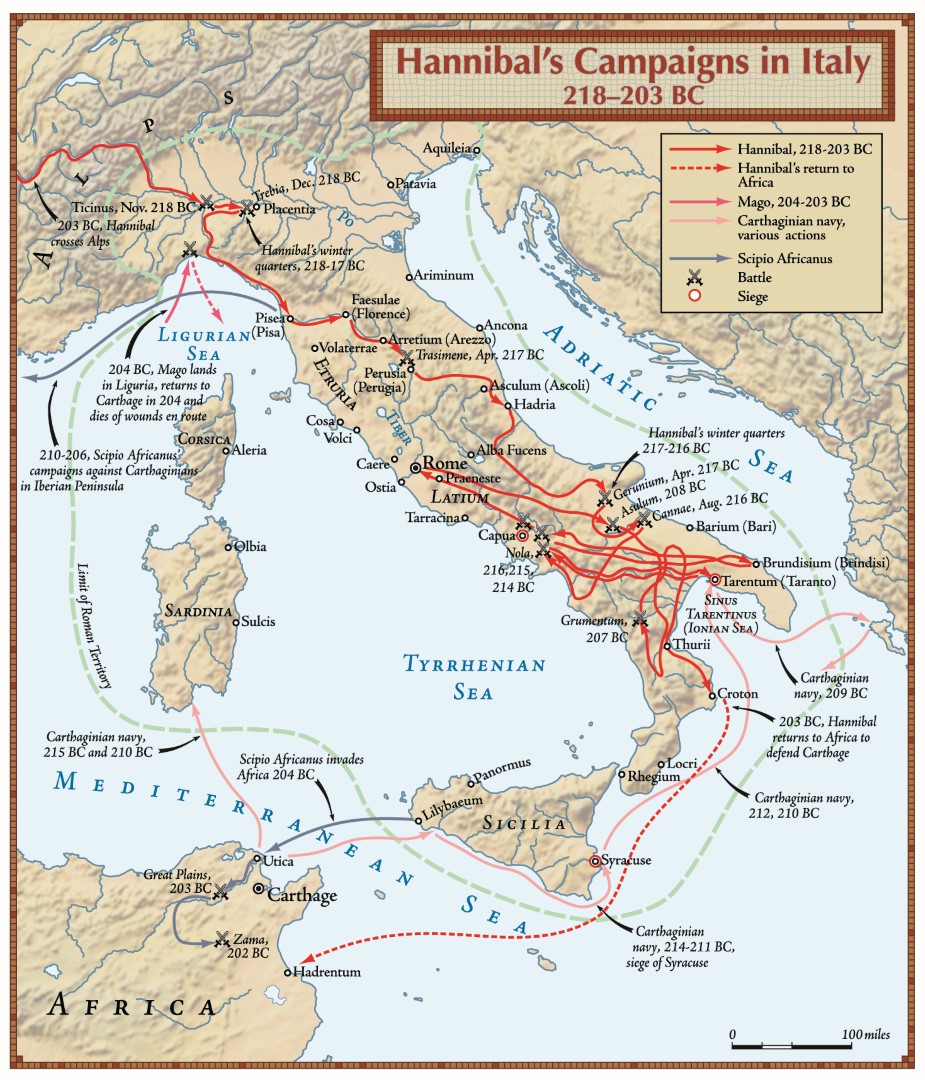 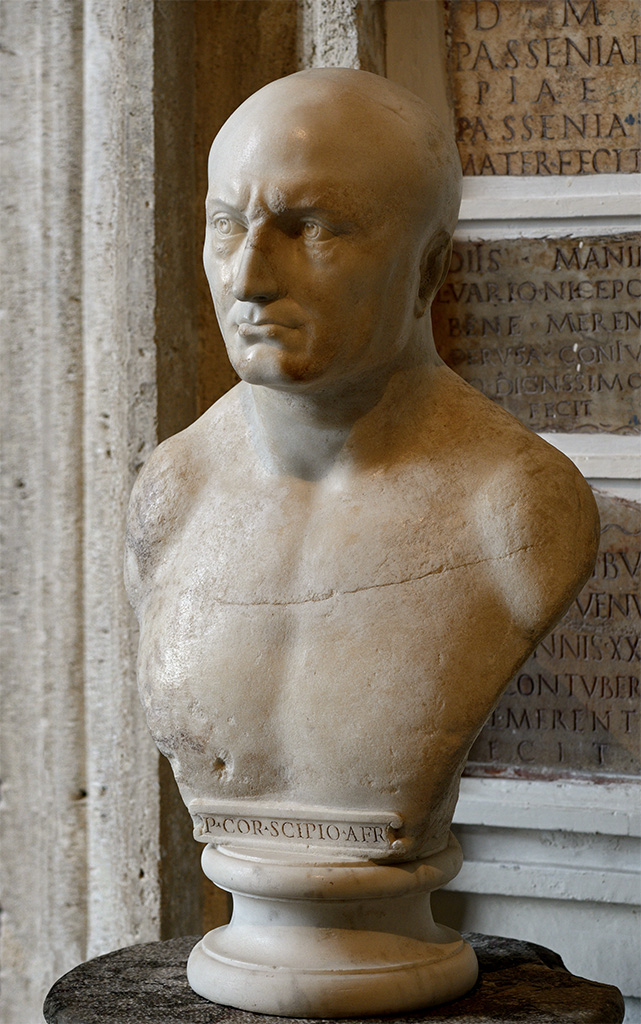 Публий Корнелий Сципион (235–183 гг. до н. э.)
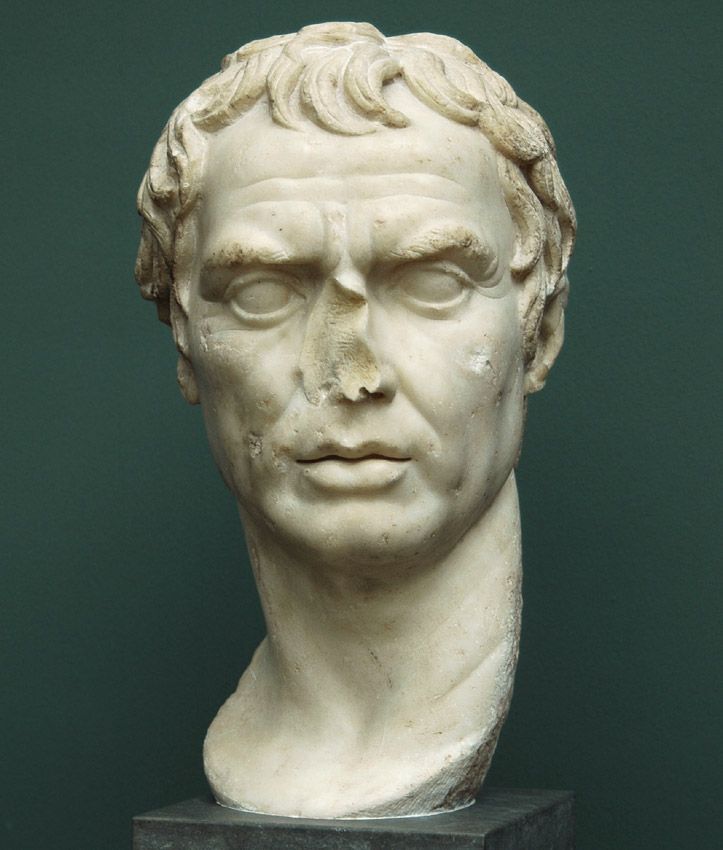 Битва при Заме
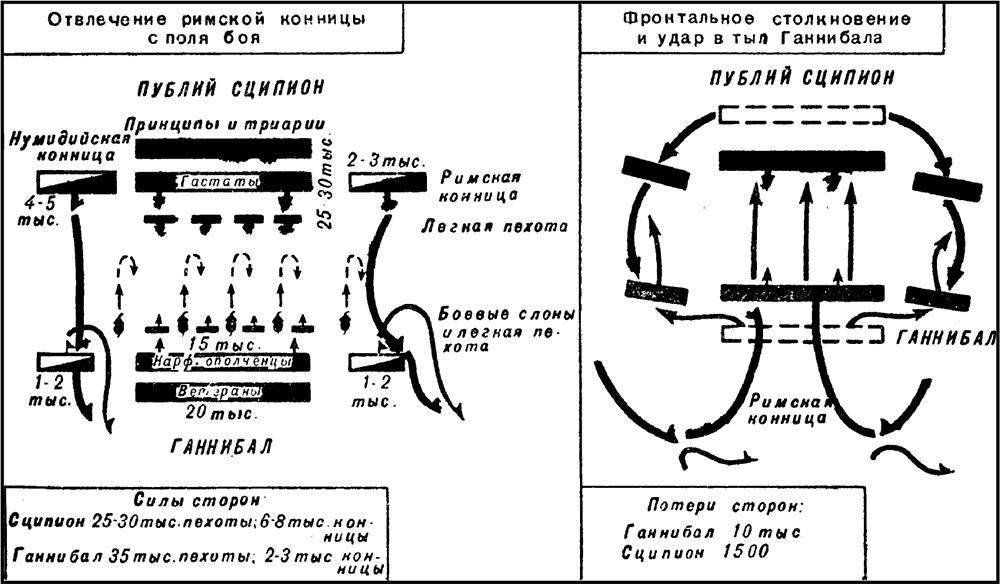 Владения Карфагена, оставшиеся после заключения мира с Римом в 201 г. до н.э.
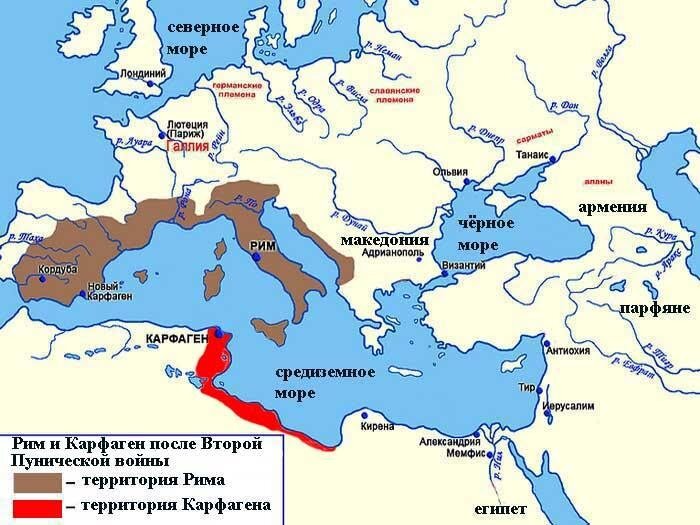 Реформы Ганнибала Барки
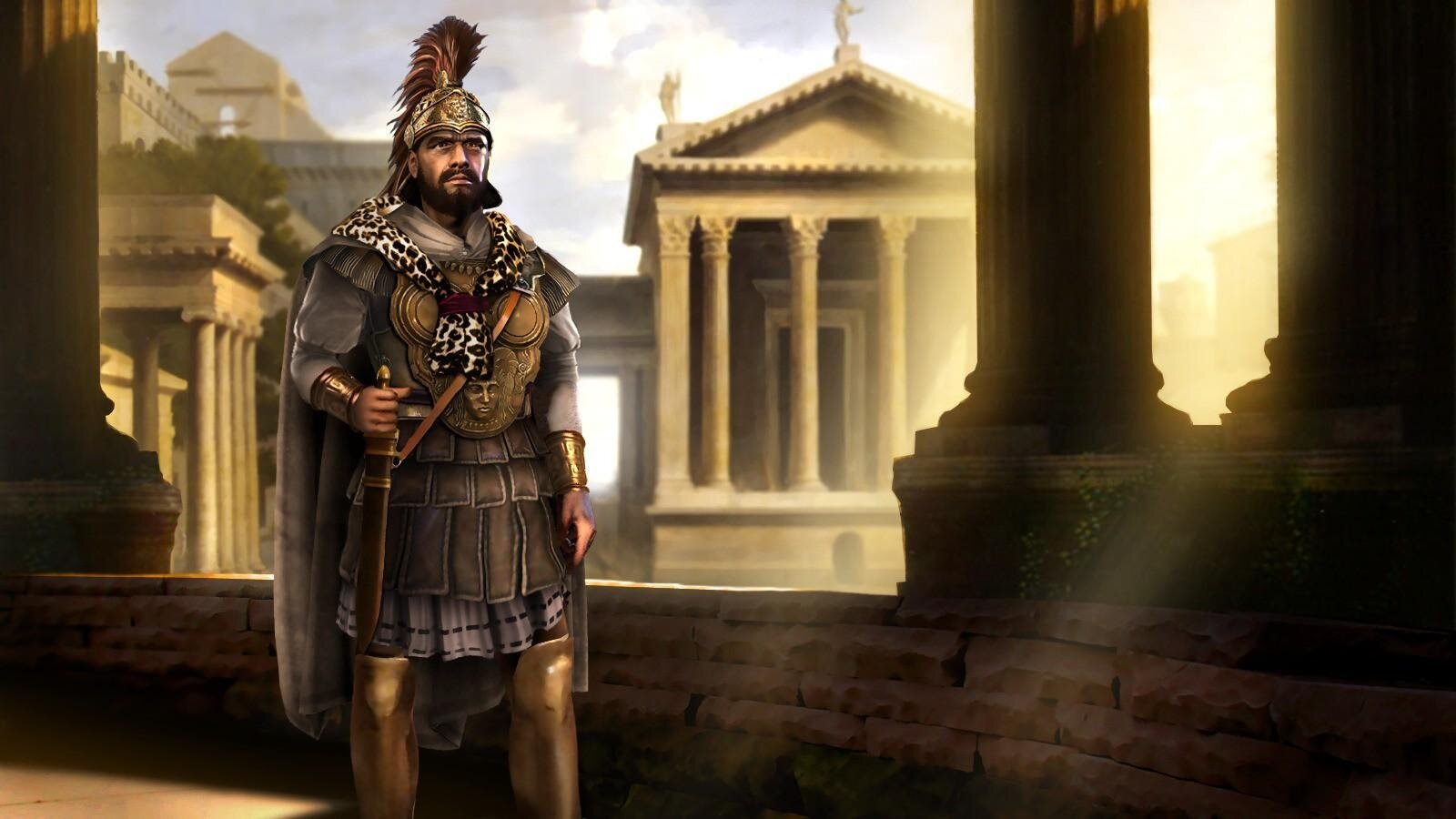 Реформы Ганнибала Барки
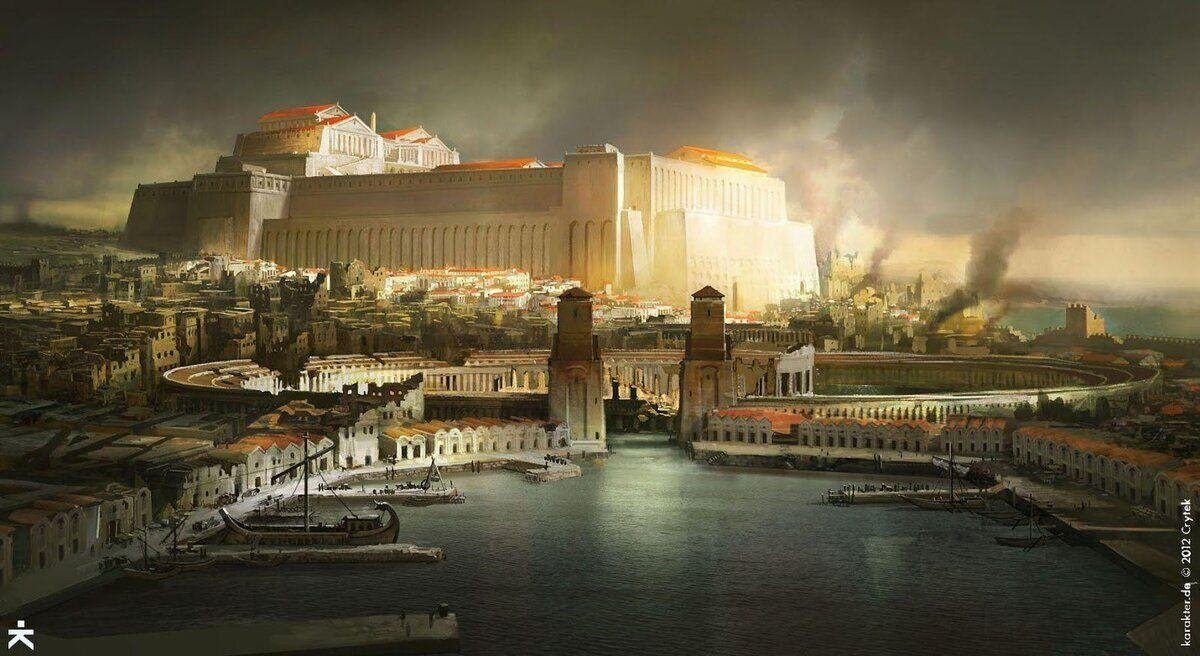 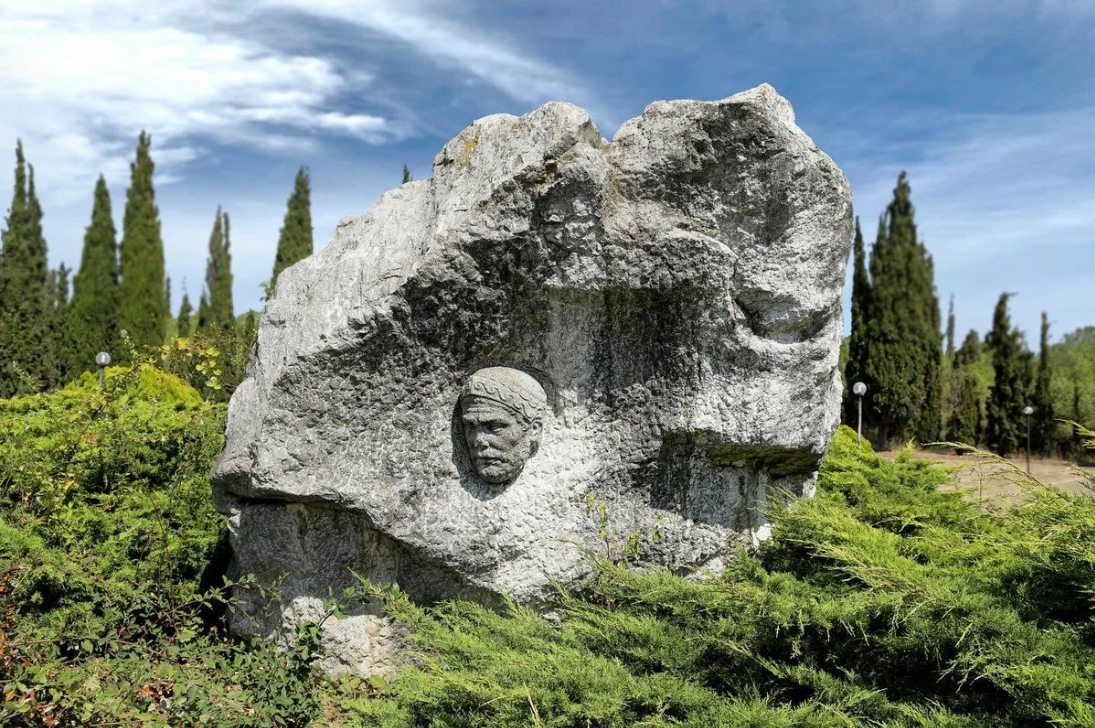 Могила Ганнибала
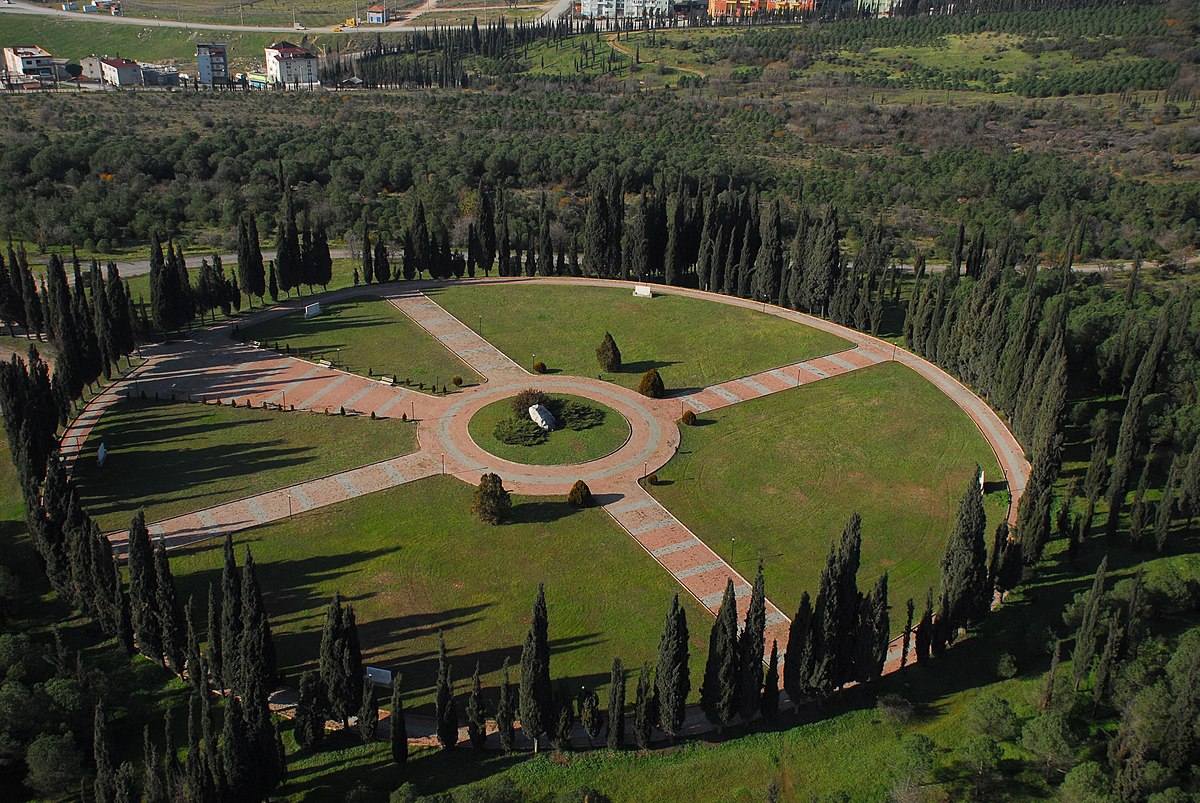 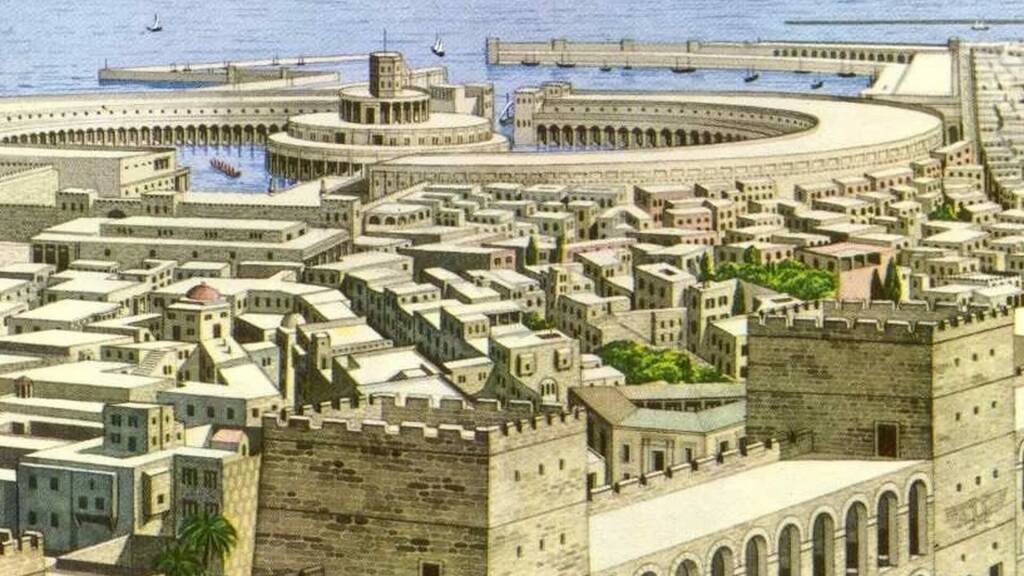 Осада Карфагена
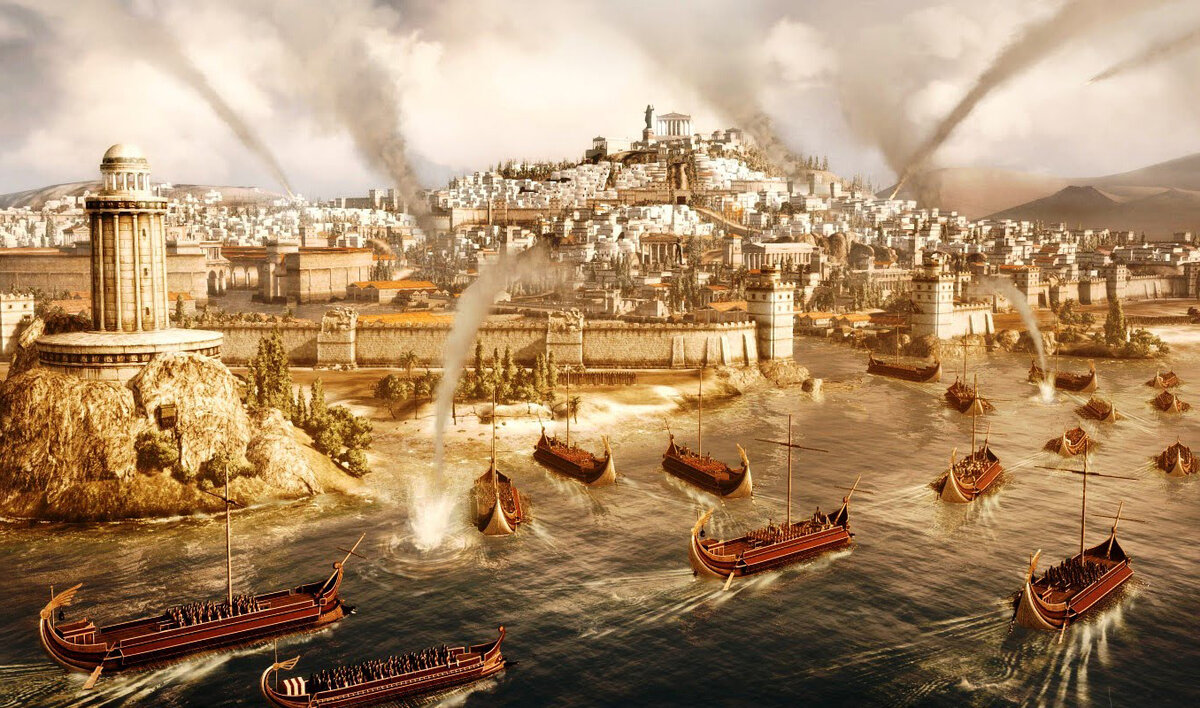 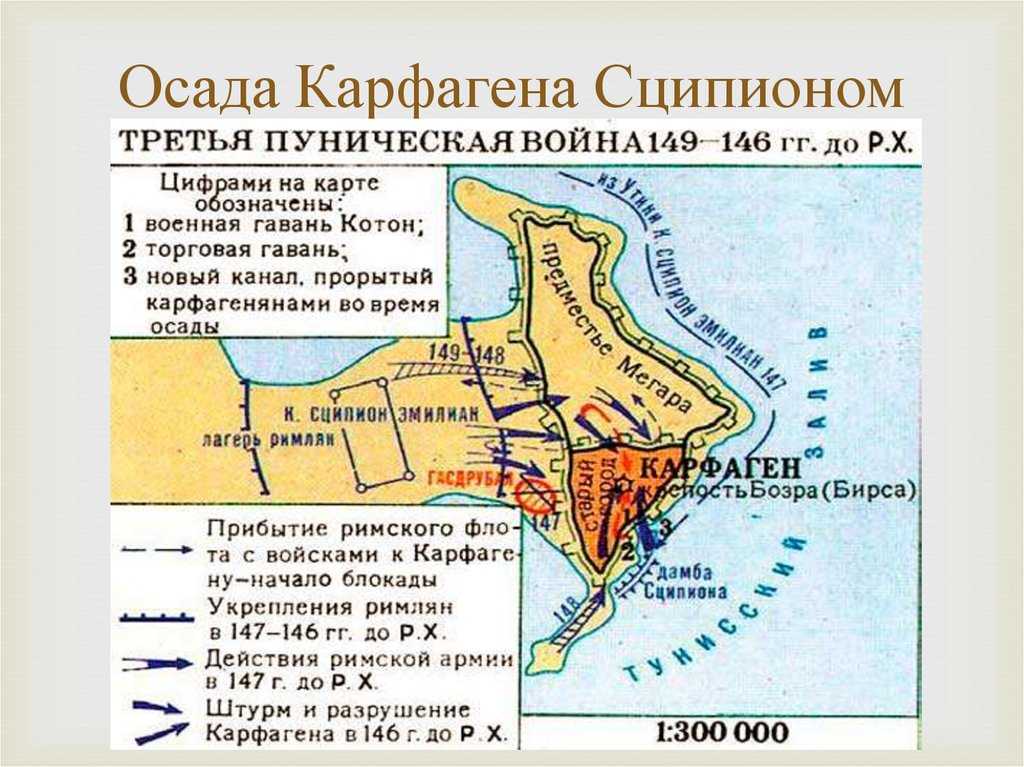 Осада и падение Карфагена
Бой на улице города
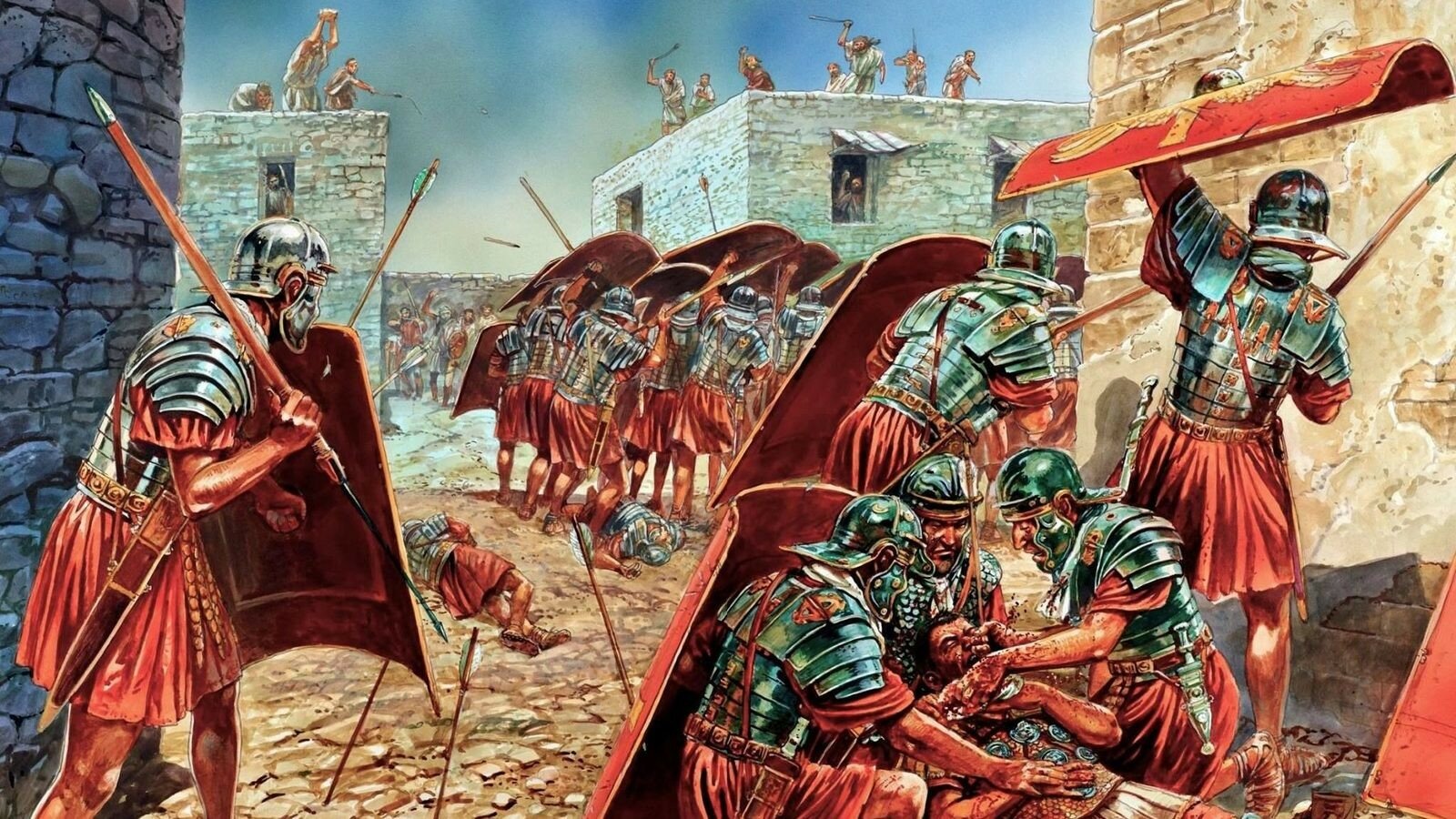 Руины Карфагена
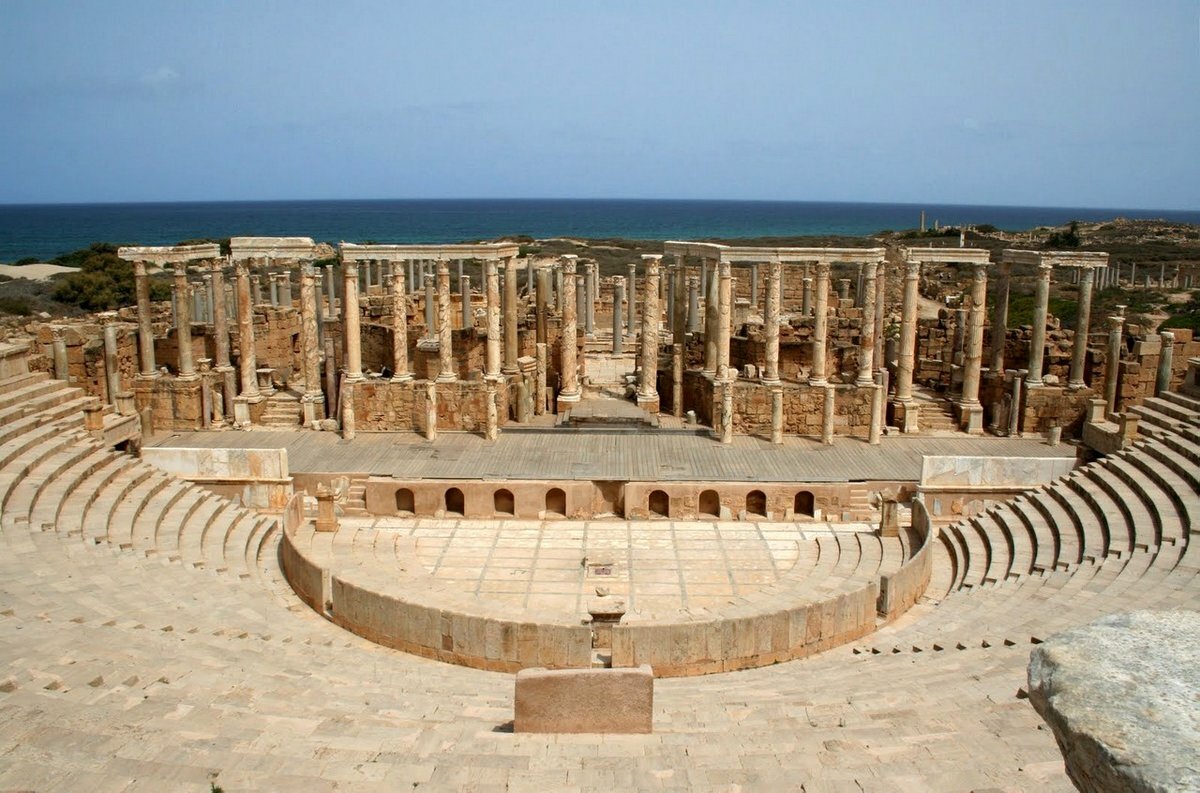 Спасибо за внимание!
Ссылки:
https://travel-in-time.org/puteshestviya-vo-vremeni/drevnyaya-finikiya-pervaya-velikaya-morskaya-derzhava-v-istorii/
https://civilka.ru/levant/karfagen.html
https://dzen.ru/a/XhzLMObo7wCxLeVF
https://dzen.ru/a/YYqDjIYSQxJ0Fx6o
https://foxford.ru/wiki/istoriya/punicheskie-voini
https://all-generals.ru/index.php
https://foxford.ru/wiki/istoriya/punicheskie-voini
https://dzen.ru/a/YLheZBd3fwYgZ2Qe
http://www.warconflict.ru/rus/new/?action=shwprd&id=1151
https://diletant.media/articles/45323434/
https://dzen.ru/a/XjmMXWcRZz7LsWO_
https://dzen.ru/a/Y6AvfY1-ZR3bCNqu
https://www.youtube.com/watch?v=l-1W8wzE42k&t=7459s